Лекция 1. Истоки и основные течения институционализма
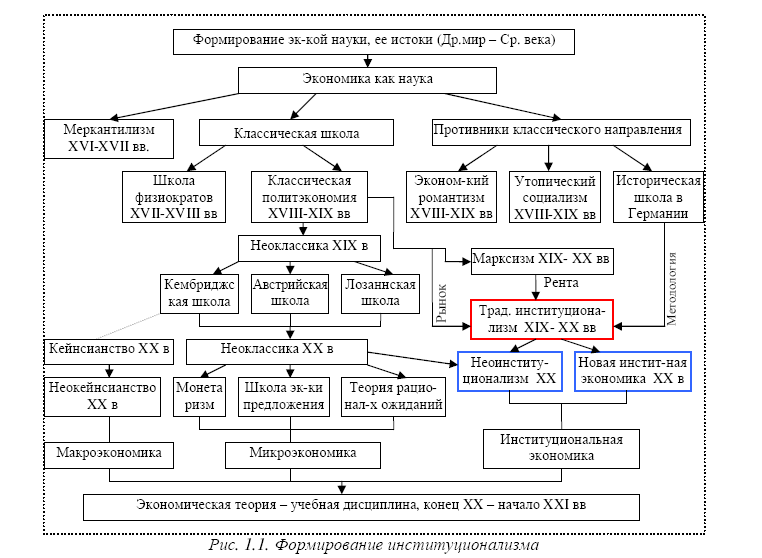 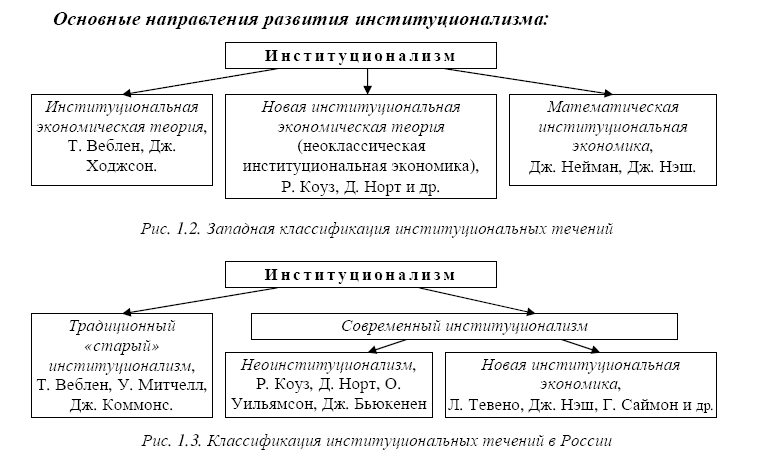 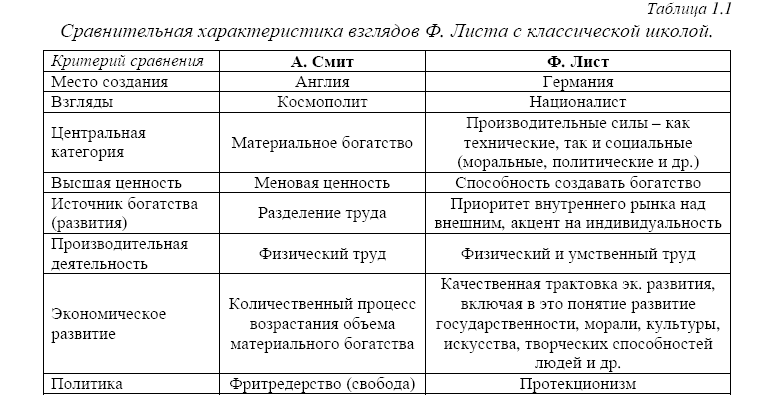 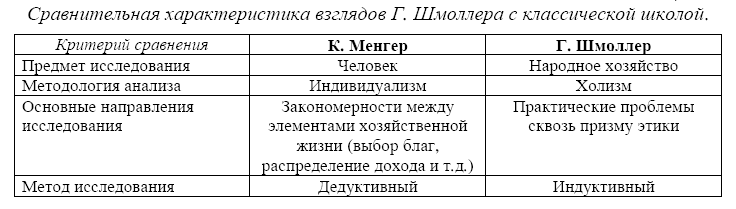 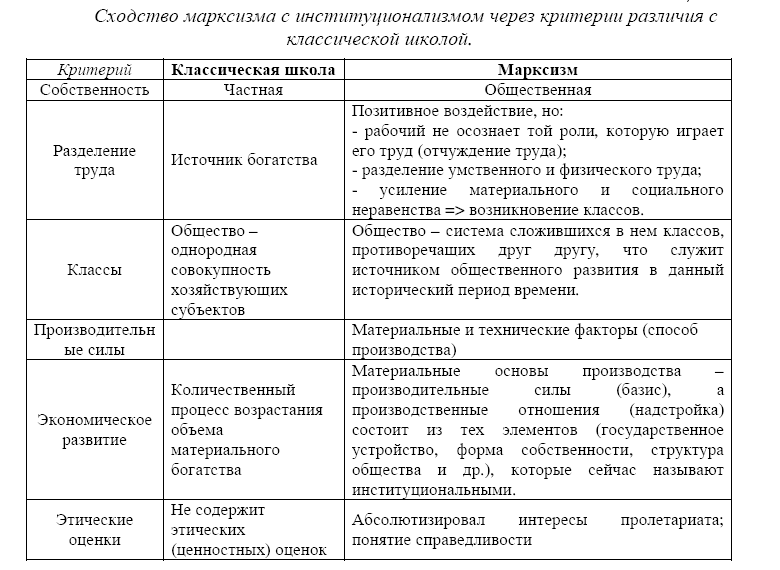 Лекция 2. Методология институциональной экономики
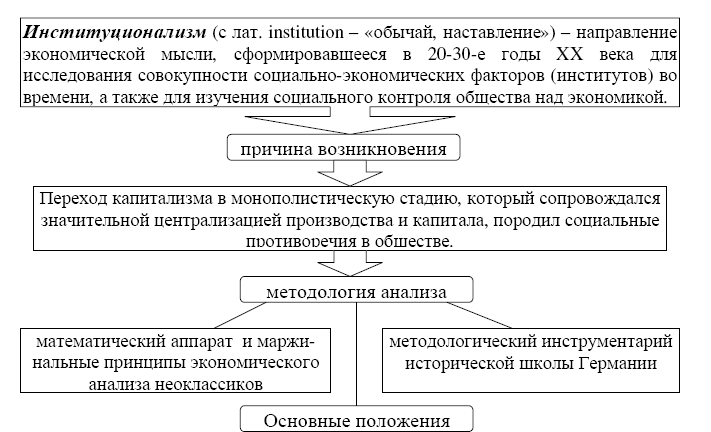 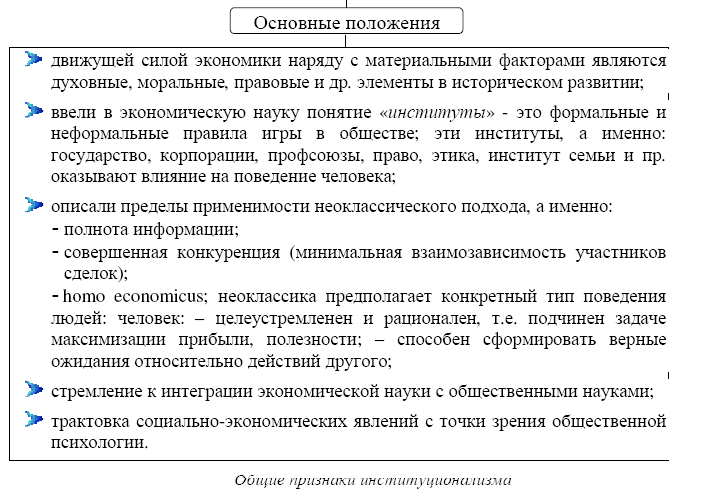 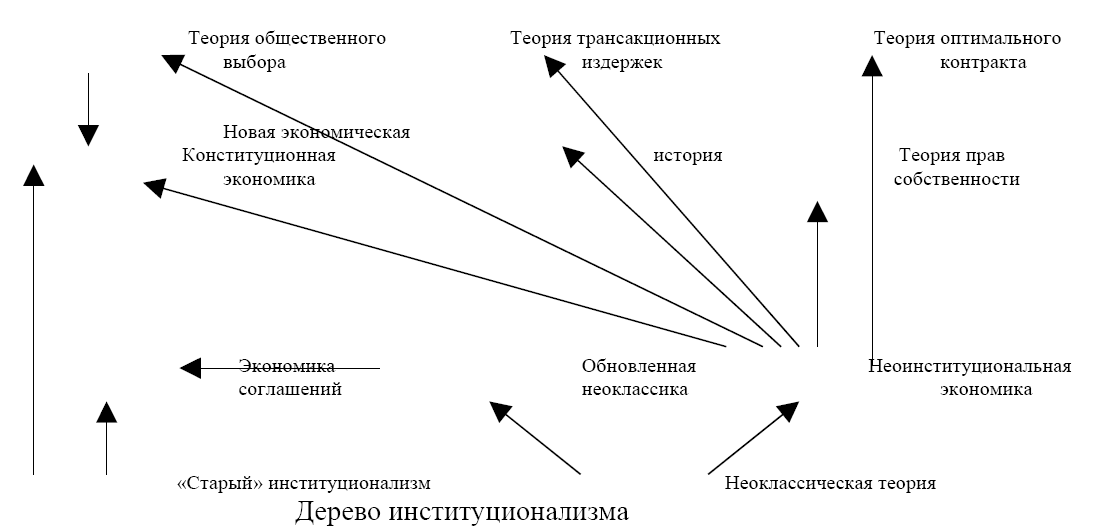 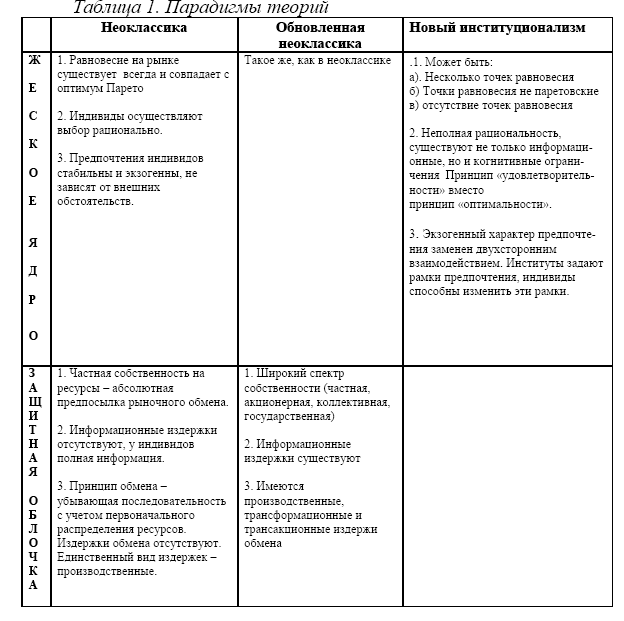 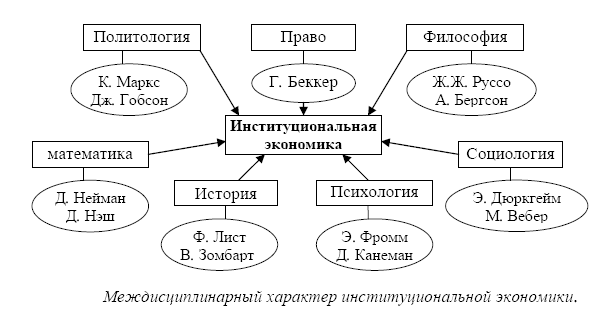 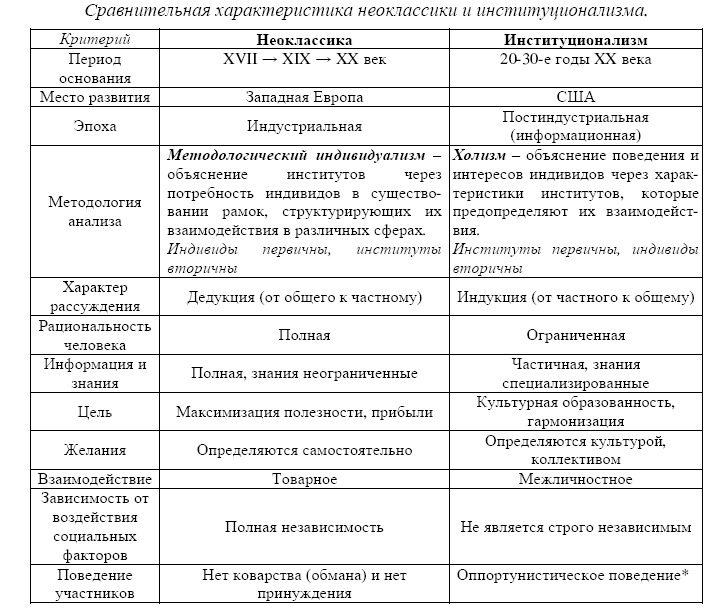 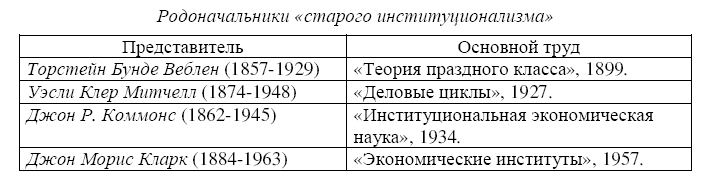 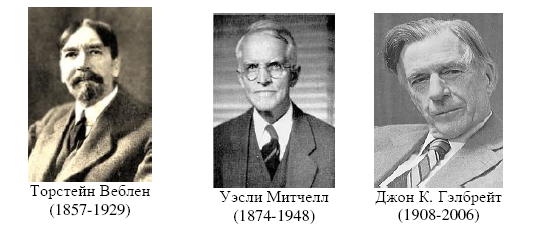 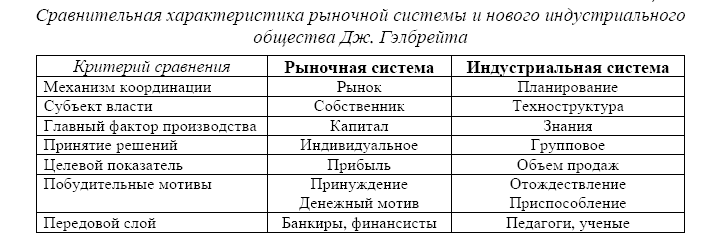 Альтернативная классификация концепций институционализма
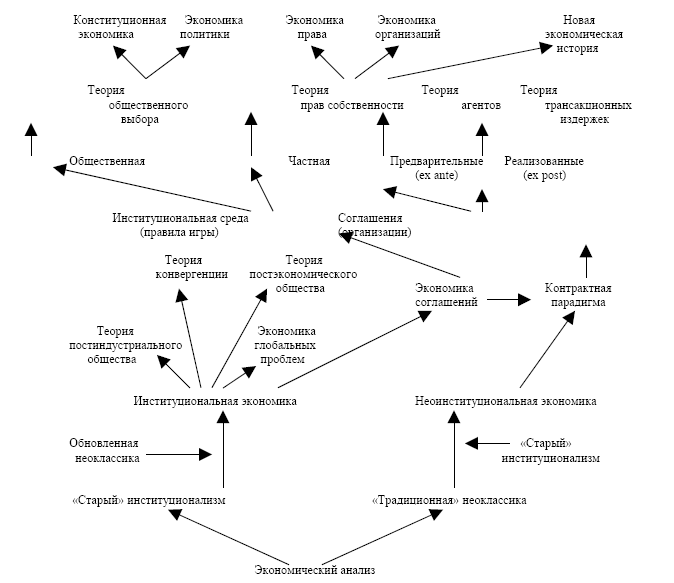 Модели поведения человека в институциональной экономикеТрансакционные издержки
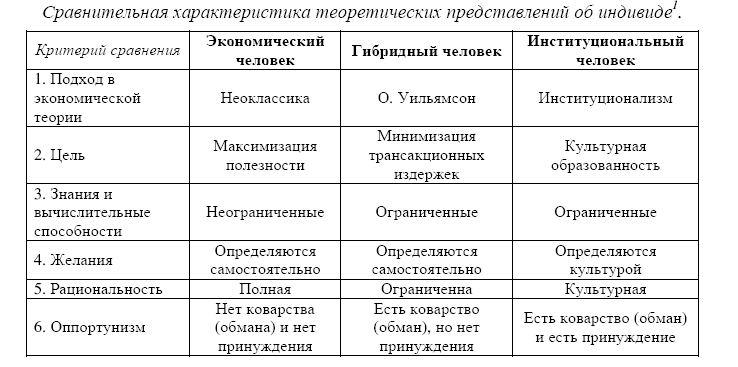 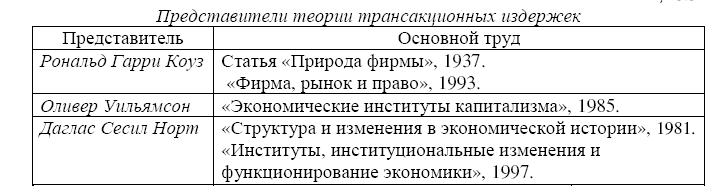 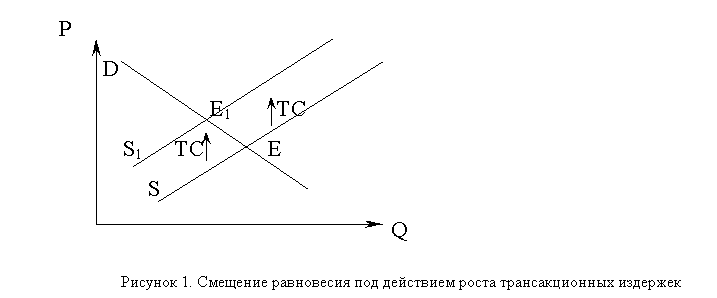 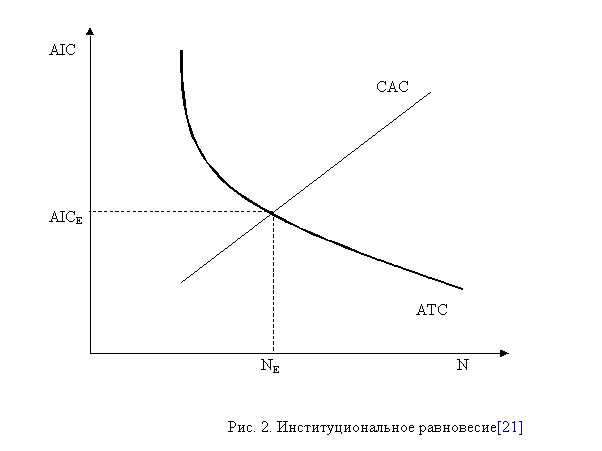 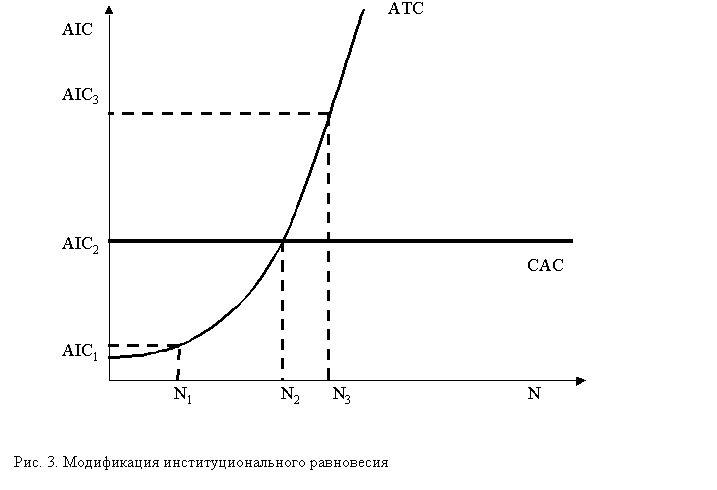 Теория прав собственности
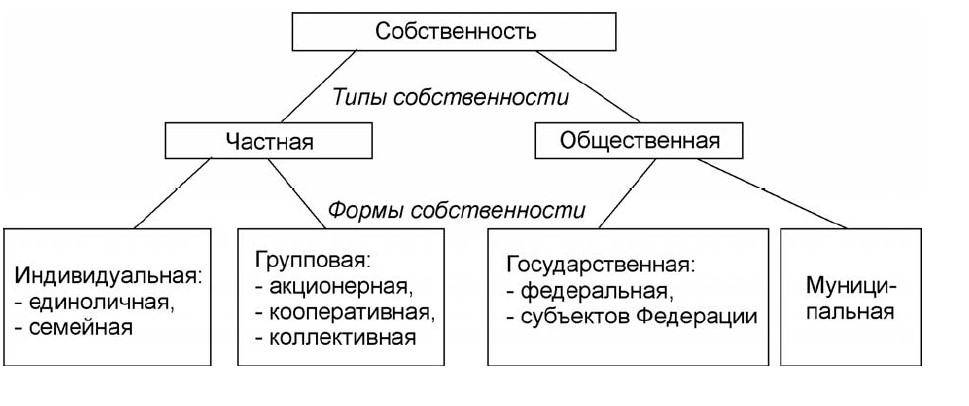 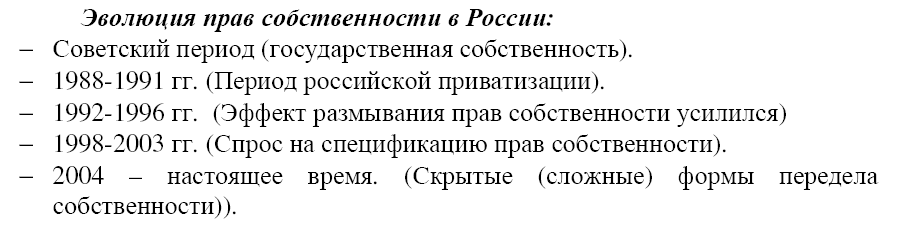 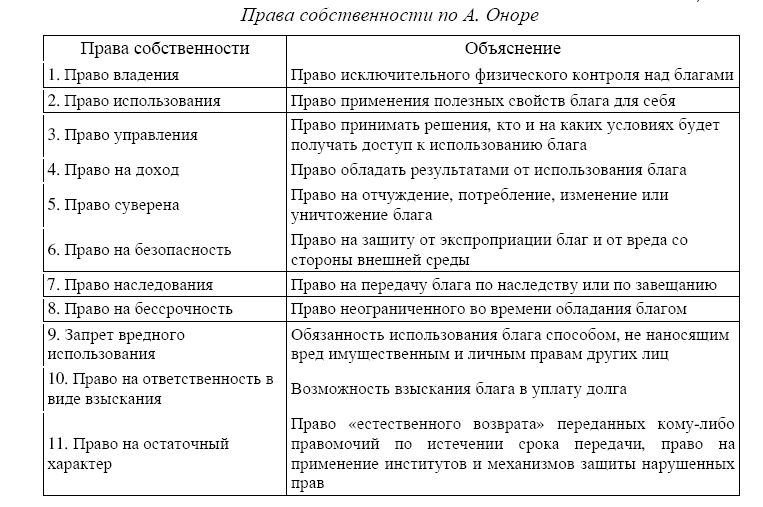 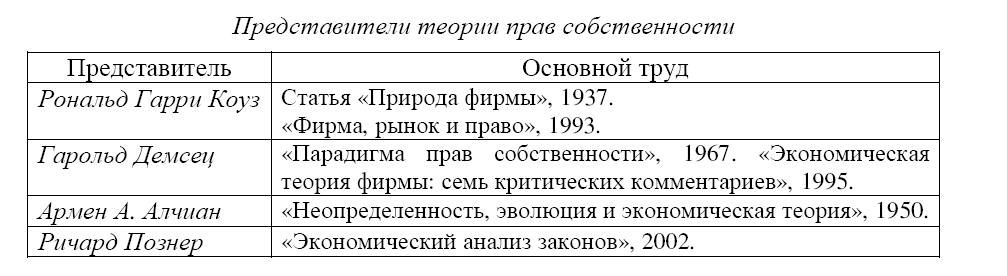 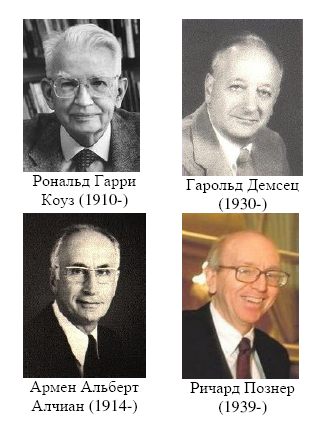 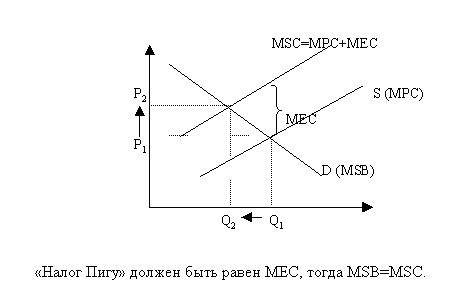 Фирма как экономическая организация
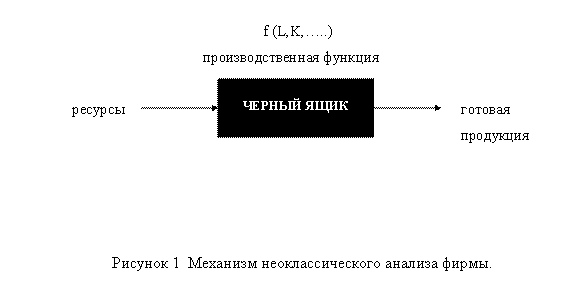 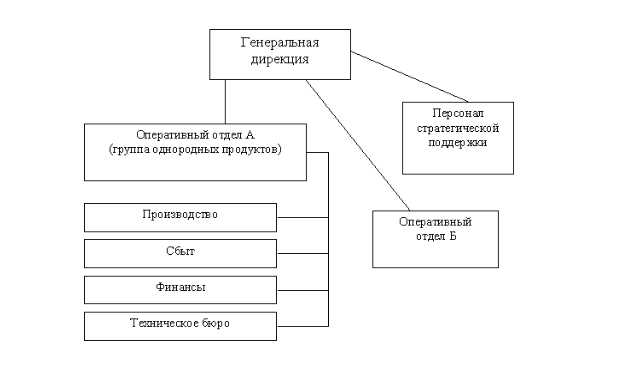 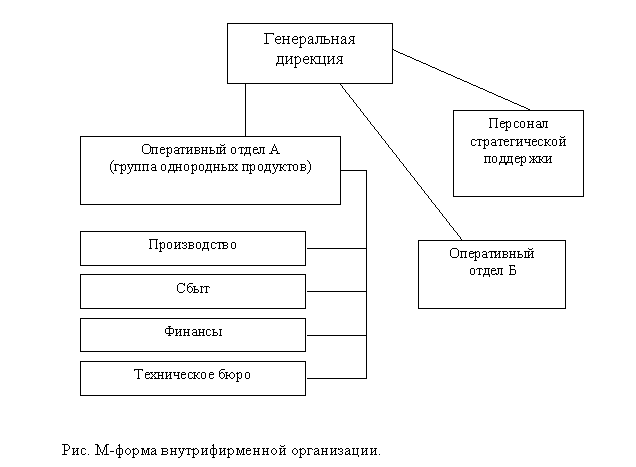 Группы интересов как институциональные инноваторы
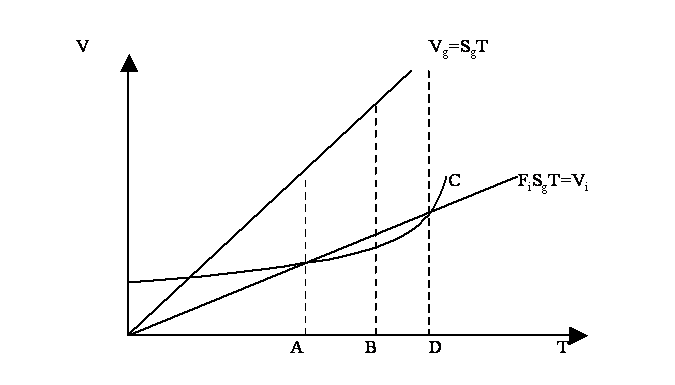 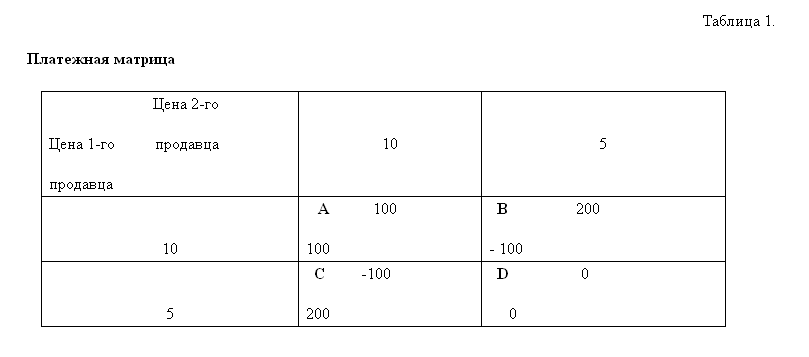 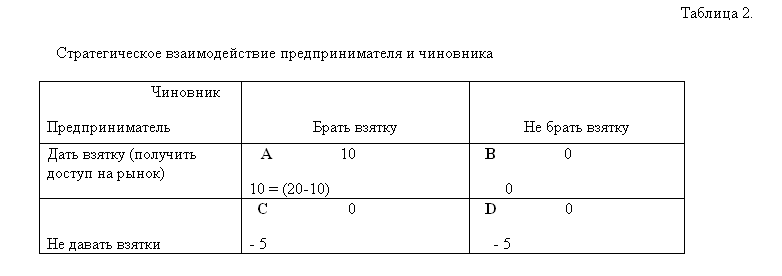 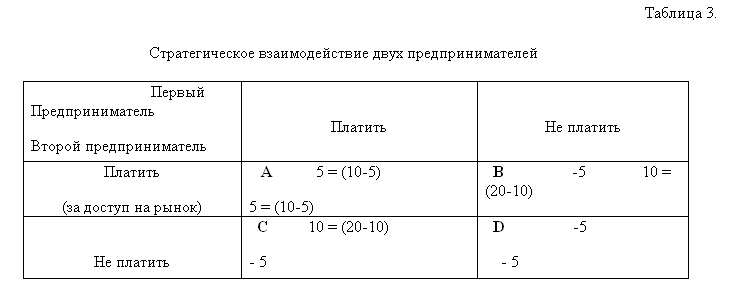 Институциональные изменения. Новая институциональная экономика
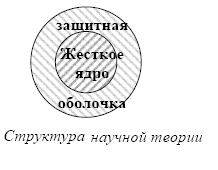 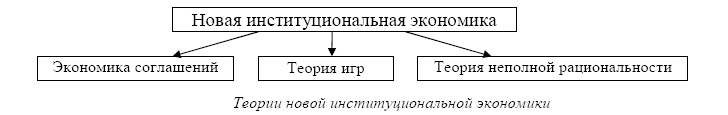 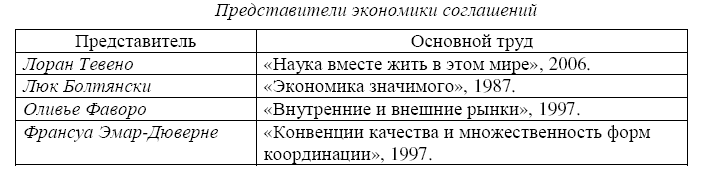 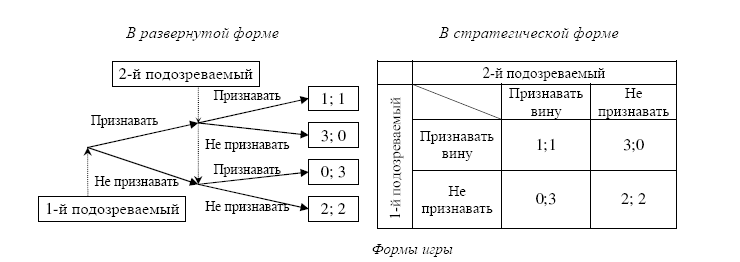 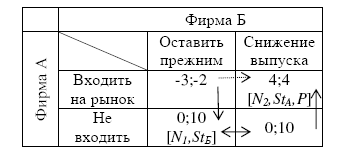 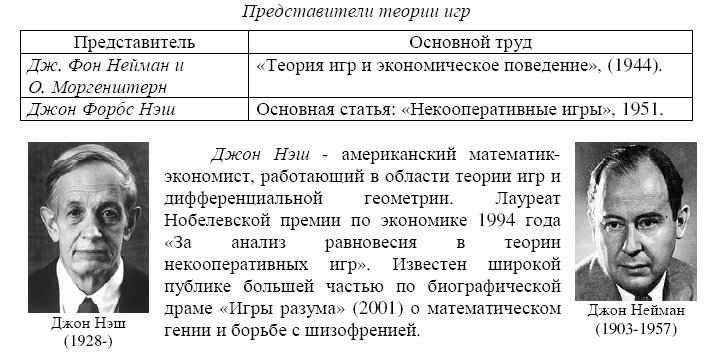 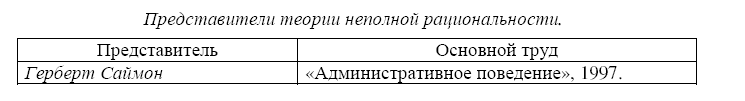 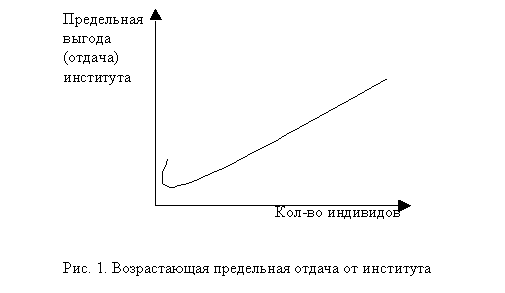 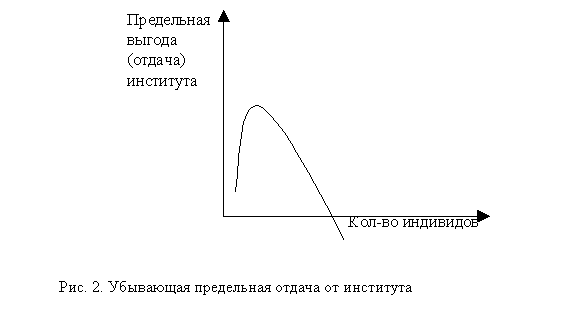